Database ProcessingCS 451 / 551
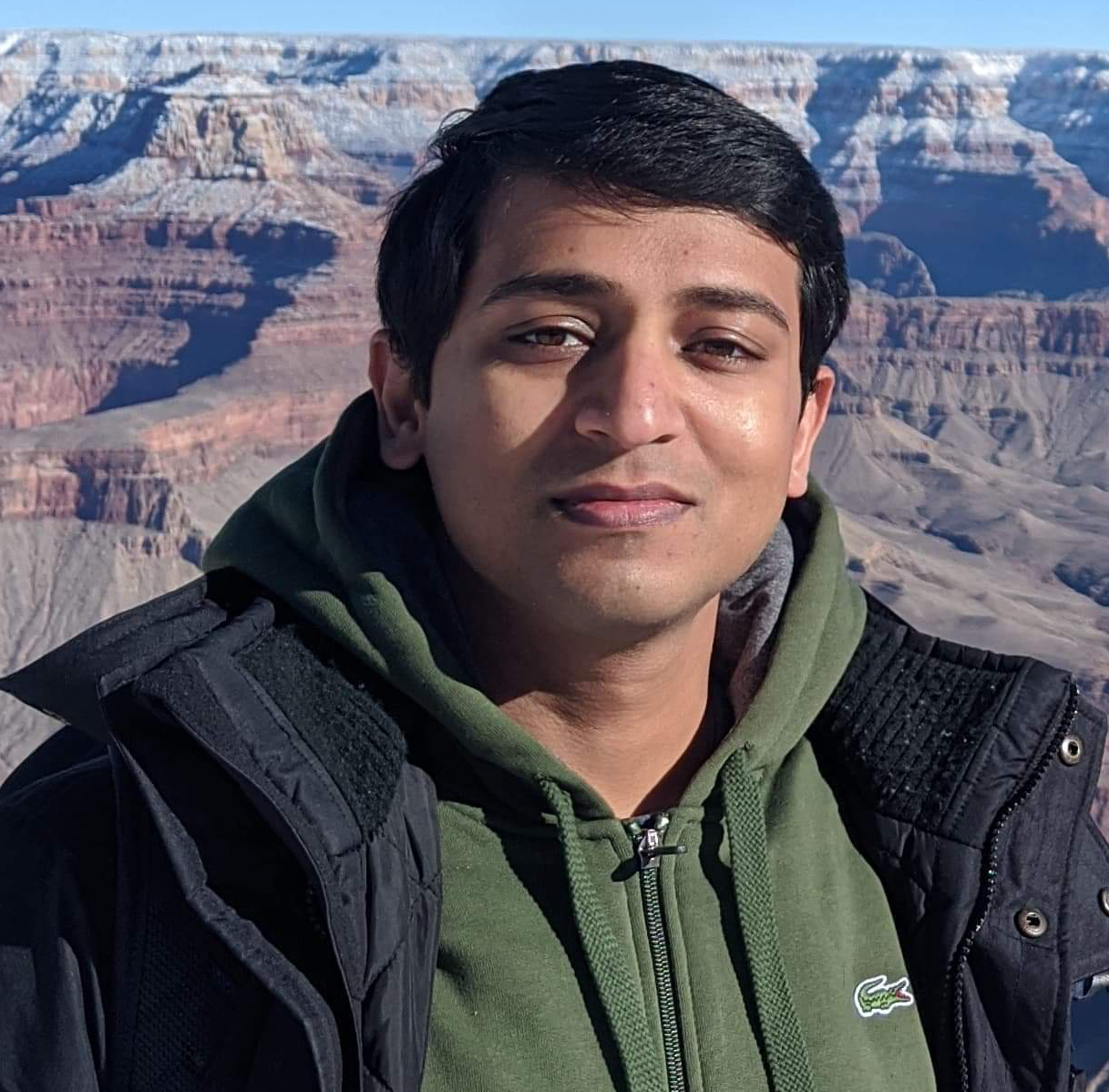 Lecture 10: 
Sorting and Transactions
Suyash Gupta
Assistant Professor
Distopia Labs and ORNG
Dept. of  Computer Science
(E) suyash@uoregon.edu
(W) gupta-suyash.github.io
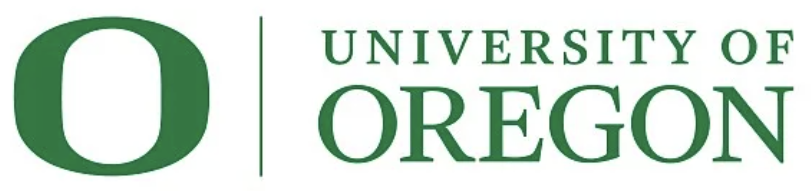 Assignment 2 is Out!Deadline: Nov 15, 2024 at 11:59pm
2
Query Processing
Last Lecture we looked at Query Processing
How to measure the cost of a select operation?
The cost of select operation helps us to decide what type of indexes to use, what operators and attributes to access.
3
Query Processing
Last Lecture we looked at Query Processing
How to measure the cost of a select operation?
The cost of select operation helps us to decide what type of indexes to use, what operators and attributes to access.

Next, we look at Sorting.
4
Why is Sorting Interesting to Us?
5
Why is Sorting Interesting to Us?
SQL queries can require the output be sorted. 

Efficient query processing:
Operations like Joins and searching can be implemented.
6
Ways to Sort a set of Keys
Is it possible to sort a set of keys/records without running a sorting algorithm?
7
Ways to Sort a set of Keys
Is it possible to sort a set of keys/records without running a sorting algorithm?

Yes, what if we have access to a B+-tree. 
All the leaves in a B+-tree are sorted!
8
Ways to Sort a set of Keys
Is it possible to sort a set of keys/records without running a sorting algorithm?

Yes, what if we have access to a B+-tree. 
All the leaves in a B+-tree are sorted!

Can we do something more?
9
Top-N Heap Sort
Say a query contains an ORDER BY clause with a LIMIT.
The DBMS only needs to scan the data once to find the required number of elements.

Specifically, a query asks you to output only first N elements.
10
Top-N Heap Sort
Say a query contains an ORDER BY clause with a LIMIT.
The DBMS only needs to scan the data once to find the required number of elements.

Specifically, a query asks you to output only first N elements.

This is also an ideal candidate for Heap Sort!
11
Top-N Heap Sort
Say a query contains an ORDER BY clause with a LIMIT.
The DBMS only needs to scan the data once to find the required number of elements.

Specifically, a query asks you to output only first N elements.

This is also an ideal candidate for Heap Sort!

We are just going to scan data once and maintain an in-memory sorted priority queue.
12
Top-N Heap Sort
Say, our query is:
	select * from enrolled order by sid 
	asc fetch first 4 rows with ties
Original Data
Sorted Data
13
Top-N Heap Sort
Say, our query is:
	select * from enrolled order by sid 
	asc fetch first 4 rows with ties
Original Data
Sorted Data
14
Top-N Heap Sort
Say, our query is:
	select * from enrolled order by sid 
	asc fetch first 4 rows with ties
Original Data
Sorted Data
15
Top-N Heap Sort
Say, our query is:
	select * from enrolled order by sid 
	asc fetch first 4 rows with ties
Original Data
Sorted Data
16
Top-N Heap Sort
Say, our query is:
	select * from enrolled order by sid 
	asc fetch first 4 rows with ties
Original Data
Sorted Data
17
Top-N Heap Sort
Say, our query is:
	select * from enrolled order by sid 
	asc fetch first 4 rows with ties
Original Data
Sorted Data
18
Top-N Heap Sort
Say, our query is:
	select * from enrolled order by sid 
	asc fetch first 4 rows with ties
Original Data
Sorted Data
19
Top-N Heap Sort
Say, our query is:
	select * from enrolled order by sid 
	asc fetch first 4 rows with ties
Original Data
Sorted Data
20
Top-N Heap Sort
Say, our query is:
	select * from enrolled order by sid 
	asc fetch first 4 rows with ties
Original Data
Sorted Data
21
Top-N Heap Sort
Say, our query is:
	select * from enrolled order by sid 
	asc fetch first 4 rows with ties
Original Data
Sorted Data
22
Top-N Heap Sort
Say, our query is:
	select * from enrolled order by sid 
	asc fetch first 4 rows with ties
Original Data
Sorted Data
23
Top-N Heap Sort
Say, our query is:
	select * from enrolled order by sid 
	asc fetch first 4 rows with ties
Original Data
Sorted Data
24
Top-N Heap Sort
Say, our query is:
	select * from enrolled order by sid 
	asc fetch first 4 rows with ties
Original Data
Sorted Data
25
Top-N Heap Sort
Say, our query is:
	select * from enrolled order by sid 
	asc fetch first 4 rows with ties
Original Data
Sorted Data
Tracks all the duplicates!
26
Ways to Sort a set of Key
But, having a B+-tree and Top-N Heap Sort sufficient for all the sorting queries?

What are we still missing?
27
Ways to Sort a set of Key
But, is having just a B+-tree sufficient to satisfy all the sorting queries?

What are we still missing?

B+-tree is just an index. 

Your data needs to be physically sorted too! 

Remember, the benefits of sequential data access only comes when data is stored in a sorted manner.
28
Ways to Sort a set of Key
Imagine you have stored the data in your disk in unsorted manner but you are now trying to fetch it in sorted manner?

Pretty bad performance as too many disk accesses!
29
Ways to Sort a set of Key
So, depending on where your data resides (in-memory or disk, you select a sorting algorithm.

Why this difference?
30
Ways to Sort a set of Key
So, depending on where your data resides (in-memory or disk, you select a sorting algorithm.

Why this difference? 

Because, an in-memory sorting algorithm does not need to worry about expensive data swapping operations!
31
Ways to Sort a set of Key
So, depending on where your data resides (in-memory or disk, you select a sorting algorithm.

Why this difference? 

Because, an in-memory sorting algorithm does not need to worry about expensive data swapping operations!

In-memory swapping algorithms?  Quick Sort

Our focus  Disk sorting algorithms.
32
Ways to Sort a set of Key
So, depending on where your data resides (in-memory or disk, you select a sorting algorithm.

Why this difference? 

Because, an in-memory sorting algorithm does not need to worry about expensive data swapping operations!

In-memory swapping algorithms?  Quick Sort

Our focus  Disk sorting algorithms.
33
External Merge-Sort
Sorting of relations that do not fit in memory is called external sorting.

A divide and conquer algorithm!

Split data into parts (also called as runs).

Sort each run individually.

Merge the runs!
34
External Merge-Sort
What are the challenges for External Merge-Sort?
35
External Merge-Sort
What are the challenges for External Merge-Sort?

Number of runs.

Size of each run.

Size of memory.

All these factors work in conjunction to determine how fast can we perform external merge-sort.
36
N-Way External Merge-Sort
We are going to run an external merge sort where:
N total number of runs

We will assume each run consists of M blocks.

We will assume the memory can store N+1 blocks.

We will fetch one block from each run at a time.

Remember  Often you would decide on the right number of runs based on how many threads you have, and how many blocks you can store.
37
2-Way External Merge-Sort  N=2
Run 1
Run 2
Assume that we can have only 2 runs at a time and 2 blocks per run.
38
2-Way External Merge-Sort  N=2
Check if each run is internally sorted.
If not, sort!
39
2-Way External Merge-Sort  N=2
Select the first element of each run
40
2-Way External Merge-Sort  N=2
Sort in the extra block (M+1 blocks!)
41
2-Way External Merge-Sort  N=2
Pick the next set of elements and then sort.
42
2-Way External Merge-Sort  N=2
Put these back to disk, fetch next 2 blocks for our 2 runs.
43
2-Way External Merge-Sort  N=2
Internal sort!
44
2-Way External Merge-Sort  N=2
45
2-Way External Merge-Sort  N=2
46
2-Way External Merge-Sort  N=2
47
2-Way External Merge-Sort  N=2
48
2-Way External Merge-Sort  N=2
49
2-Way External Merge-Sort  N=2
50
2-Way External Merge-Sort  N=2
Run 1
Run 2
51
2-Way External Merge-Sort  N=2
Run 1
Run 2
But each run has more than 2 blocks, so we cannot bring a full run in the memory!

We do block-wise
52
2-Way External Merge-Sort  N=2
Get 2 blocks from each run.
53
2-Way External Merge-Sort  N=2
Sort them!
54
2-Way External Merge-Sort  N=2
Sort them! Delete them and we have space of getting 1 more block from each
55
2-Way External Merge-Sort  N=2
Sort them! Delete them and we have space of getting 1 more block from each
56
2-Way External Merge-Sort  N=2
Write the initial blocks back and get the remaining
57
2-Way External Merge-Sort  N=2
Run 2
Run 1
Apply the same process as earlier to get full sorted list!
58
Transactions
59
Transactions
Transactions are ubiquitous!

Examples: Banking, Online shopping, Trading, Social media, and so on.
60
How to define a Transaction?
61
How to define a Transaction?
Transaction is a collection of operations.

For example: 
Moving money from one checkings account to savings account.
Buying a product from Amazon.
62
How to define a Transaction?
Transaction is a unit of program that reads and/or writes one or more data items.

A common way to write a transaction in popular DBMS is by placing the body of the transaction between, “begin transaction” and “end transaction”.
63
How to define a Transaction?
Transaction is a unit of program that reads and/or writes one or more data items.

A common way to write a transaction in popular DBMS is by placing the body of the transaction between, “begin transaction” and “end transaction”.

Also, the reason why transaction is termed as an indivisible unit. 
It either executes in its entirety or nothing at all.
64
ACID Properties for a Transaction
?
65
ACID Properties for a Transaction
Each database should provide the following four properties for transactions :
66
ACID Properties for a Transaction
Each database should provide the following four properties for transactions :

Atomicity: Either all operations of the transaction are reflected properly in the database, or none are.
67
ACID Properties for a Transaction
Each database should provide the following four properties for transactions:

Atomicity: Either all operations of the transaction are reflected properly in the database, or none are.

Consistency: Execution of a transaction in isolation (that is, with no other transaction executing concurrently) preserves the consistency of the database.
68
ACID Properties for a Transaction
Each database should provide the following four properties for transactions:

Atomicity: Either all operations of the transaction are reflected properly in the database, or none are.

Consistency: Execution of a transaction in isolation (that is, with no other transaction executing concurrently) preserves the consistency of the database.
Not refering to database consistency constraints.

Isolation: For every pair of concurrent  (executing at the same time) transactions Ti and Tj , either Ti finished execution before Tj started, or Ti started execution after Tj finished. 
Transactions are unaware of other transactions executing
69
ACID Properties for a Transaction
Atomicity: Either all operations of the transaction are reflected properly in the database, or none are.

Consistency: Execution of a transaction in isolation (that is, with no other transaction executing concurrently) preserves the consistency of the database.
Not refering to database consistency constraints.

Isolation: For every pair of concurrent  (executing at the same time) transactions Ti and Tj , either Ti finished execution before Tj started, or Ti started execution after Tj finished. 
Transactions are unaware of other transactions executing

Durability: Once a transaction completes successfully, any changes it made to the database should persist, even if there are system failures.
70
ACID Properties for a Transaction
When do ACID properties come into play?
71
ACID Properties for a Transaction
When do ACID properties come into play?
Concurrency!

In a concurrent system or database, two or more transactions may attempt to fetch the same data.

But, why is this an issue?
72
ACID Properties for a Transaction
When do ACID properties come into play?
Concurrency!

In a concurrent system or database, two or more transactions may attempt to fetch the same data.

But, why is this an issue?
Concurrency if not handled well can lead to ACID violations.
For instance.  Race conditions!
73
Two Concurrent Transactions
Notice that they are accessing the same variables A and B.
74
Conflicting Transactions
Two transactions T1 and T2 if they concurrently access the same variable and at least one of that access is a write operation, then they conflict!
75